Les réducteurs de débit unidirectionnel (RDU)
 Principe du réglage de la vitesse
 Fonctionnement d’un RDU
 Implantation d’un RDU

 Distributeurs spécialisés
 Les bloqueurs
 Le sectionneur
 Le démarreur progressif
 Ensemble intégré
 Rappel: ensemble de conditionnement d’air

  Choix d’un vérin
 Dimensionnement par rapport à la charge
 Dimensionnement par rapport à l’amortissement
 Dimensionnement par rapport à la résistance de sa tige
 Course des vérins
 Application: palettiseur automatisé
Les réducteurs de débit unidirectionnel (RDU)
 Principe du réglage de la vitesse
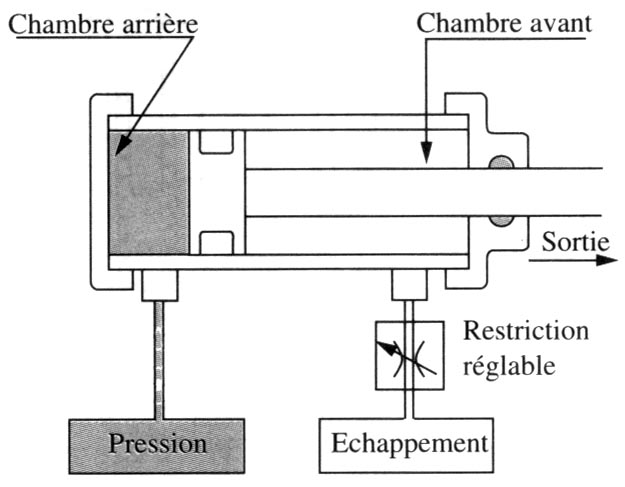 [Speaker Notes: GDA- Réglage de vitesse des vérins-page1 -Principe]
Les réducteurs de débit unidirectionnel (RDU)
 Fonctionnement d’un RDU
Réglage débit
Clapet 
anti-retour
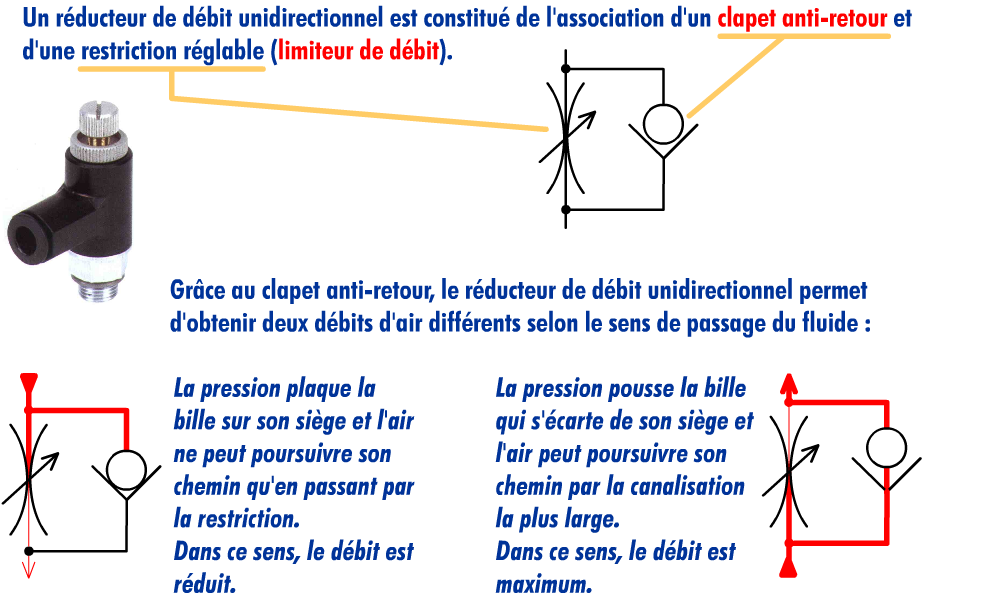 Côté vérin
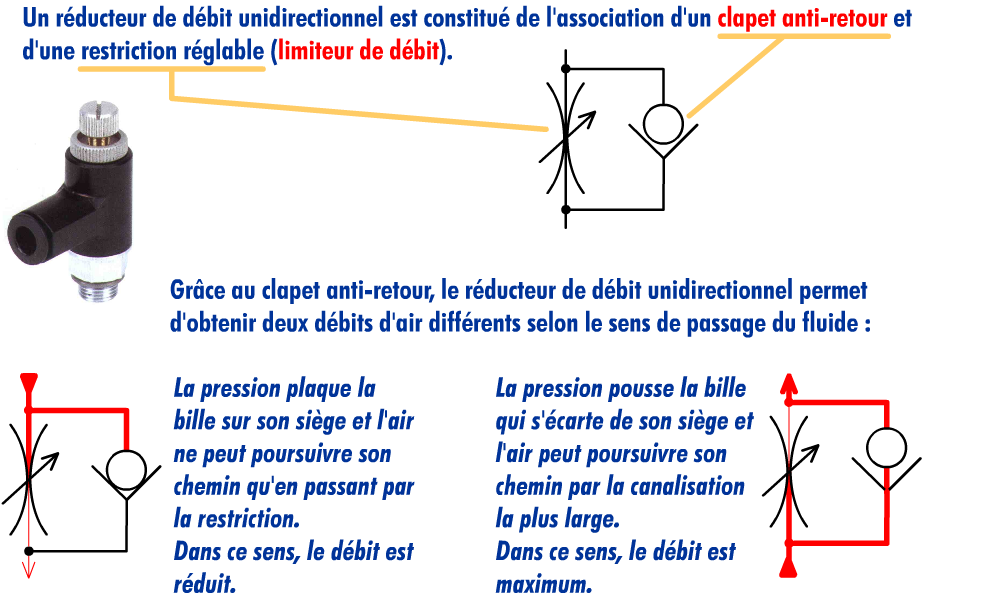 Restriction réglable
Côté distributeur
Côté vérin
Côté distributeur
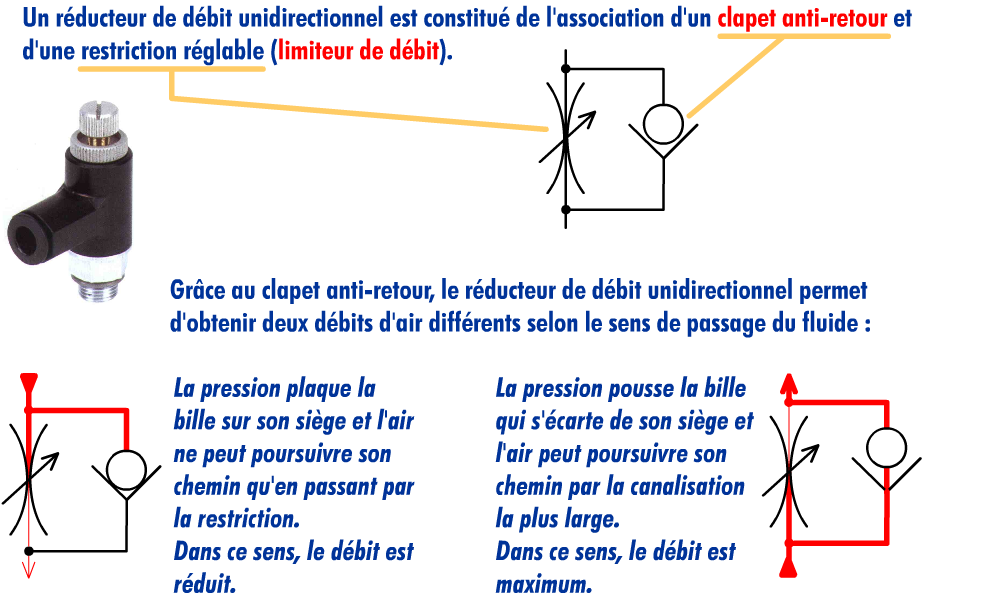 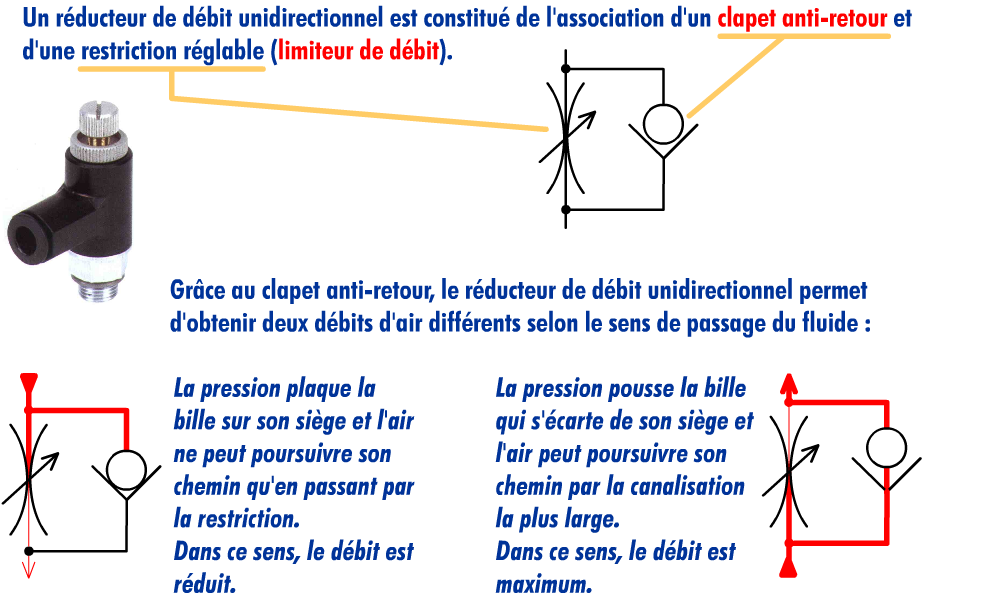 Débit réduit
Débit maximum
Les réducteurs de débit unidirectionnel (RDU)
 Fonctionnement d’un RDU
Réglage uniquement de la vitesse de  
   sortie de tige
Réglage des vitesses de rentrée 
   et de sortie de tige
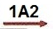 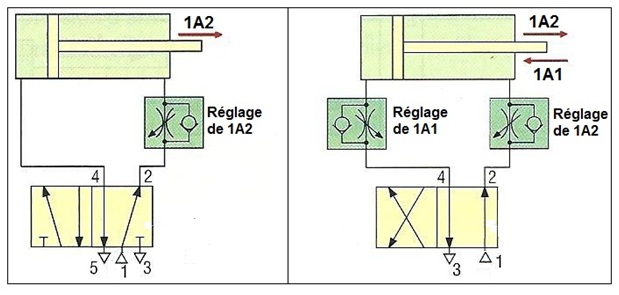 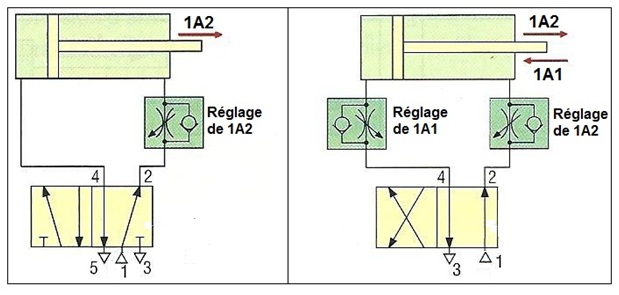 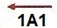 Réglage de 1A2
Réglage de 1A1
Réglage de 1A2
[Speaker Notes: GDA- Réglage de vitesse des vérins-page 2 -Mise en oeuvre]
Les réducteurs de débit unidirectionnel (RDU)
 Fonctionnement d’un RDU
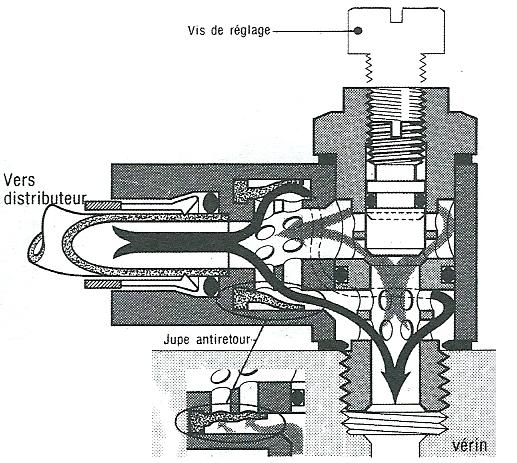 Dans le sens distributeur vérin, l’air d’alimentation 
soulève la jupe anti-retour et circule librement.
Anti-retour: 
Jupe souple
Dans le sens vérin distributeur, la jupe bloque le passage de l’air à l’échappement.
[Speaker Notes: GDA- Réducteur de débit-page 2 –Principe de fct]
Les réducteurs de débit unidirectionnel (RDU)
 Implantation d’un RDU
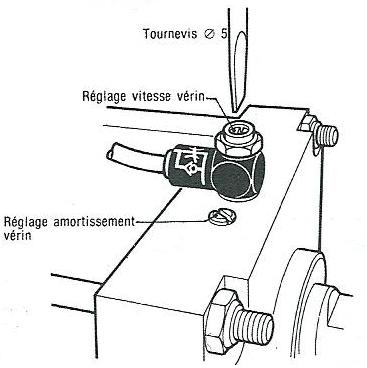 Distributeurs spécialisés
 Les bloqueurs
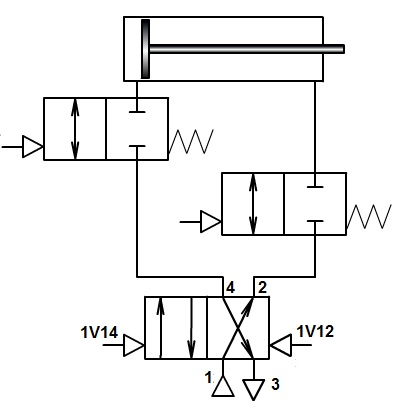 Bloqueurs
Utilisés par paires
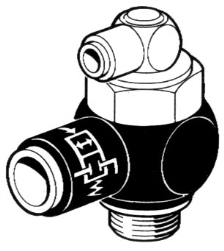 [Speaker Notes: GDA- Bloqueur2/2-page 2 – Exple de montage]
Distributeurs spécialisés
 Les bloqueurs
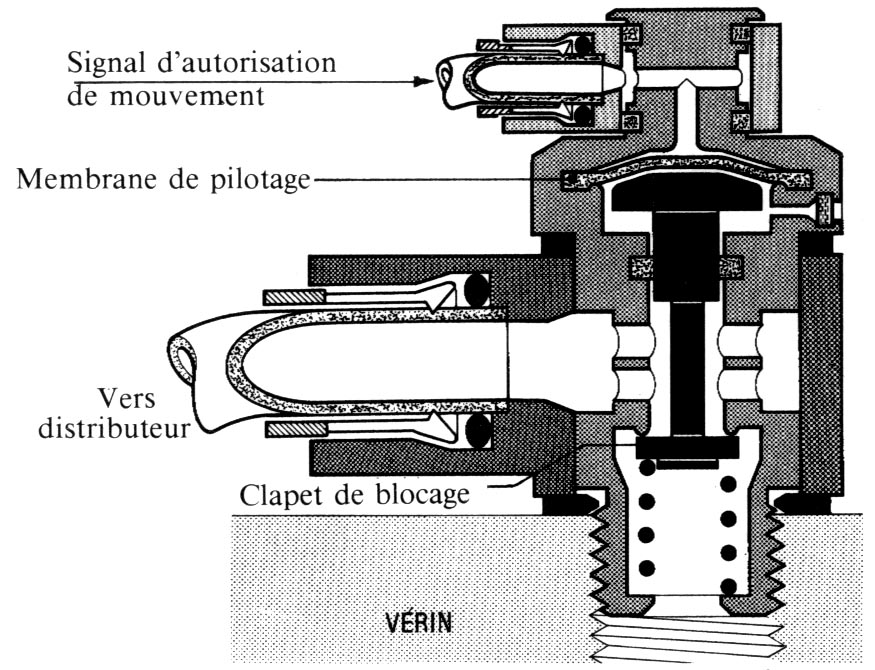 Clapet de blocage
Distributeurs spécialisés
 Les bloqueurs
Les bloqueurs sont conçus pour s’implanter directement sur les orifices de sortie des vérins.
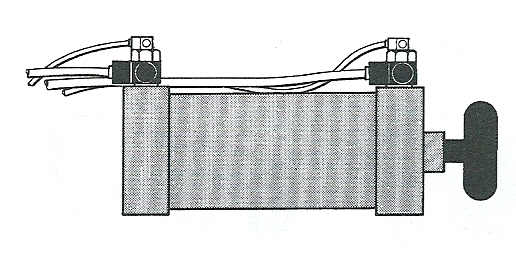 Distributeurs spécialisés
 Le sectionneur
distributeur 3/2 monostable à simple pilotage pneumatique ou  
  électropneumatique équipé parfois d’une commande manuelle.
placé en amont d’une ligne de distributeurs.
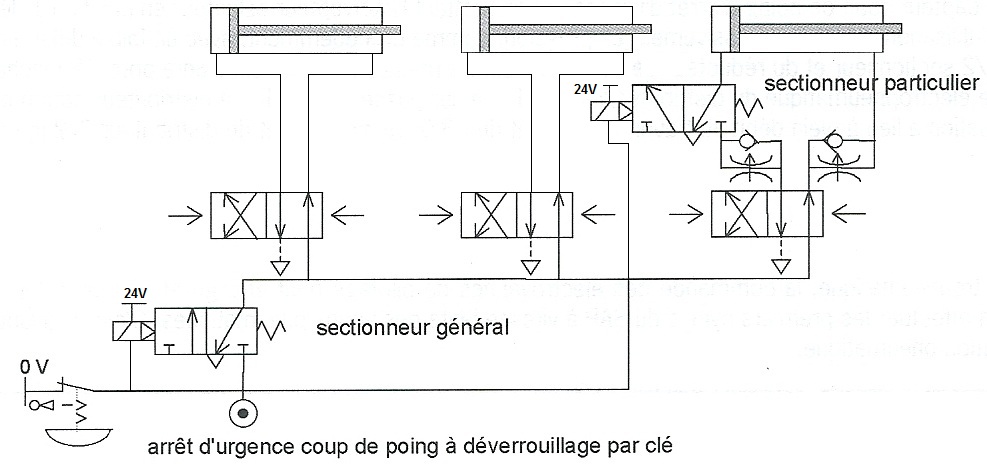 A l’état travail, il alimente le circuit de puissance
SECTIONNEUR
A l’état repos, il déleste le circuit.
Distributeurs spécialisés
 Le sectionneur
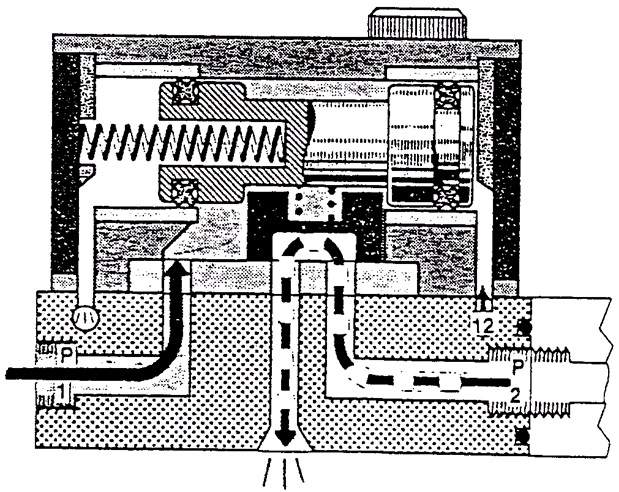 Distributeurs spécialisés
 Le démarreur progressif
Dans certains cas, la mise en pression progressive des actionneurs    
   peut être nécessaire pour assurer la sécurité des biens et des personnes.
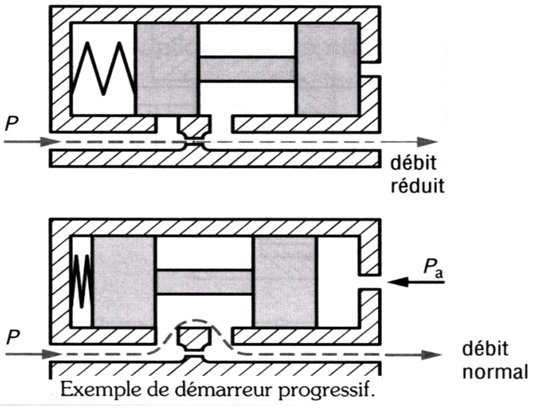 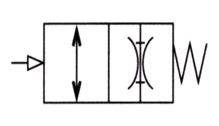 Distributeurs spécialisés
 Ensemble intégré
Les constructeurs proposent des ensembles intégrés sectionneur et démarreur.
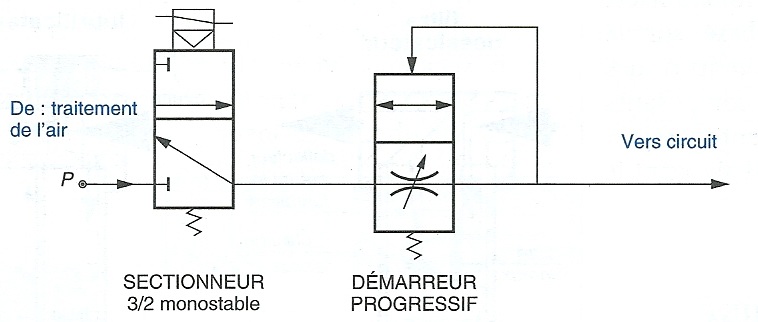 Distributeurs spécialisés
 Rappel: ensemble de conditionnement d’air
Sortie d’air 
lubrifié
Sectionneur à pilotage électrique
Réglage manuel de la pression
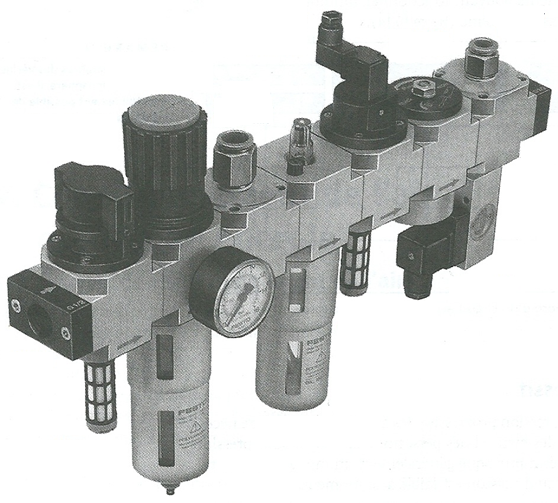 Sortie d’air 
non lubrifié
Mise en et hors pression naturelle
Démarreur progressif
Manomètre
Pressotat
Silencieux d’échappement
Arrivée d’air
Lubrificateur
Silencieux d’échappement
Filtre
Choix d’un vérin
 Dimensionnement par rapport à la charge
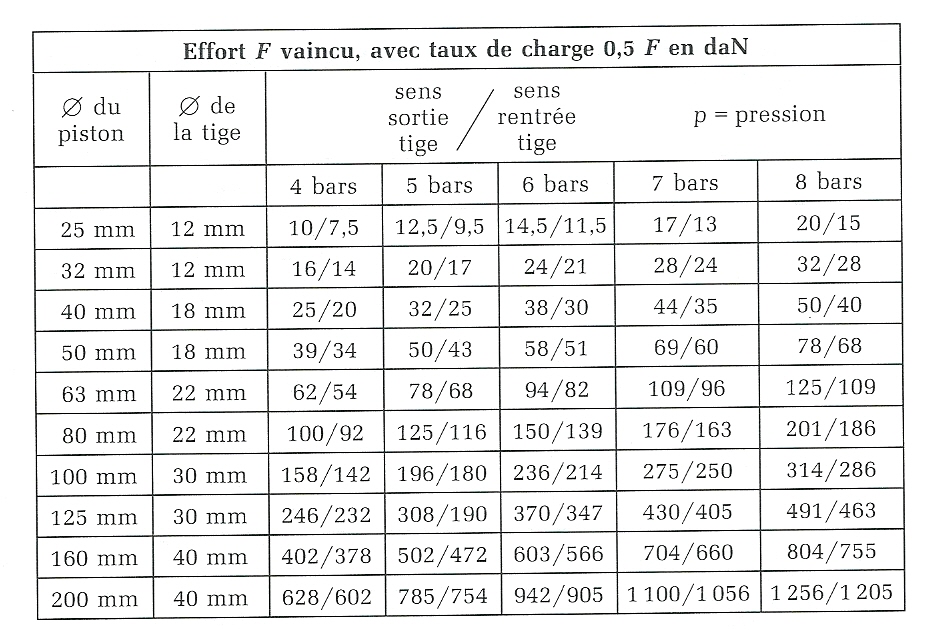 Choix d’un vérin
 Dimensionnement par rapport à l’amortissement
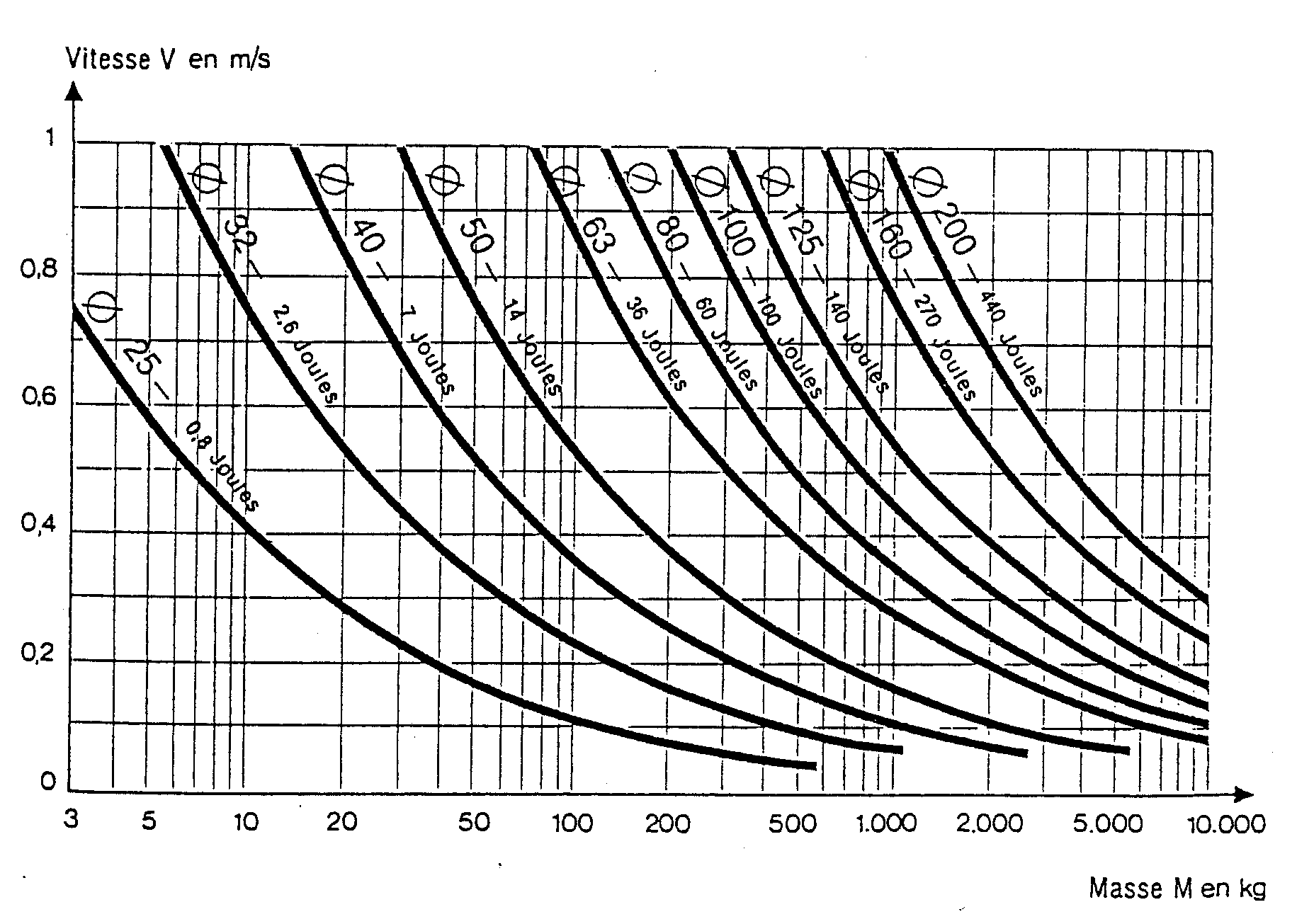 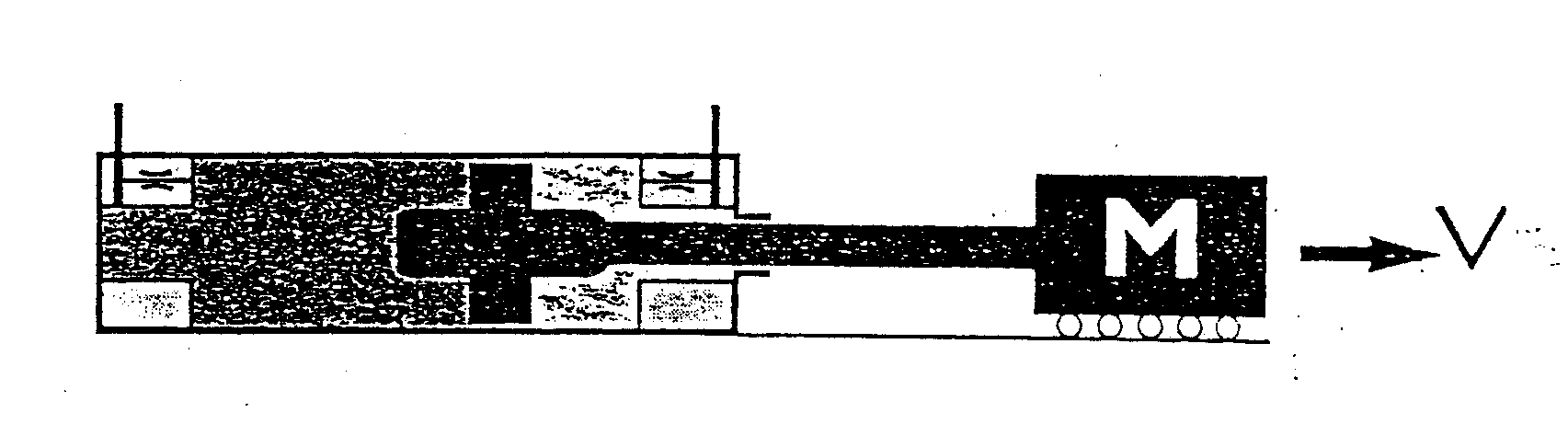 Choix d’un vérin
 Dimensionnement par rapport à la résistance de sa tige
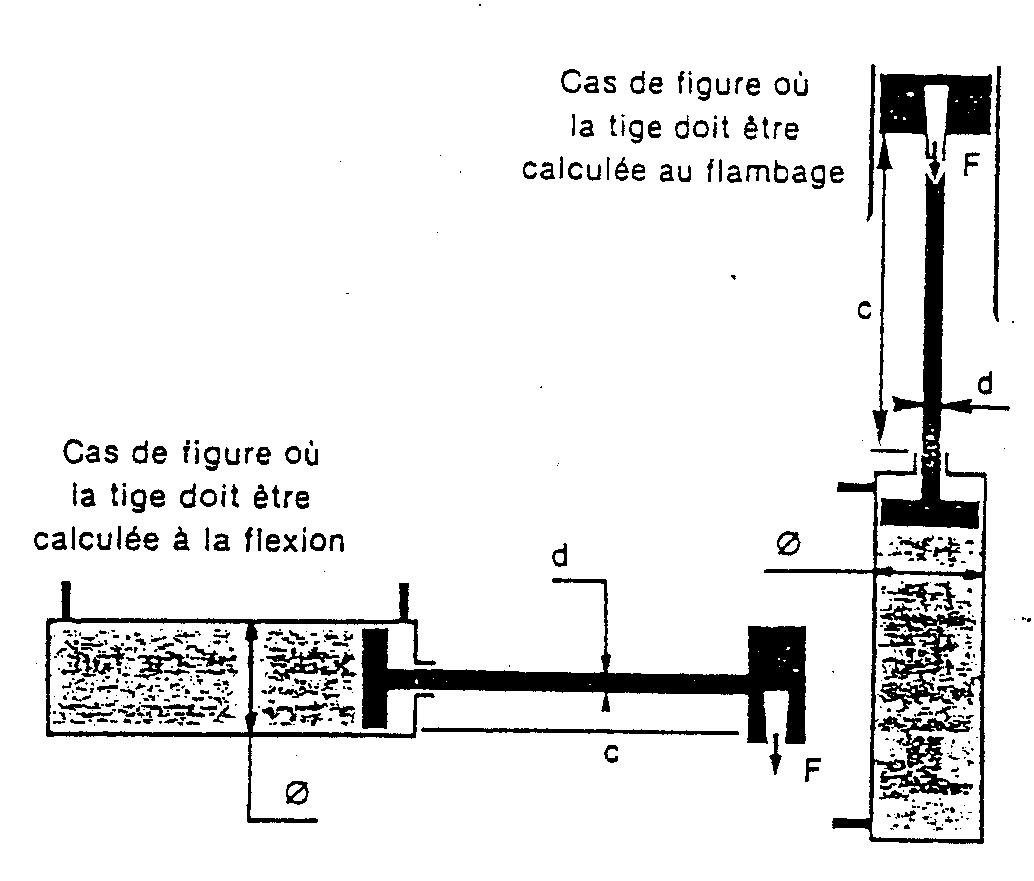 Cas de figure où la tige doit être calculée au flambage
Cas de figure où la tige doit être calculée à la flexion
Choix d’un vérin
 Course
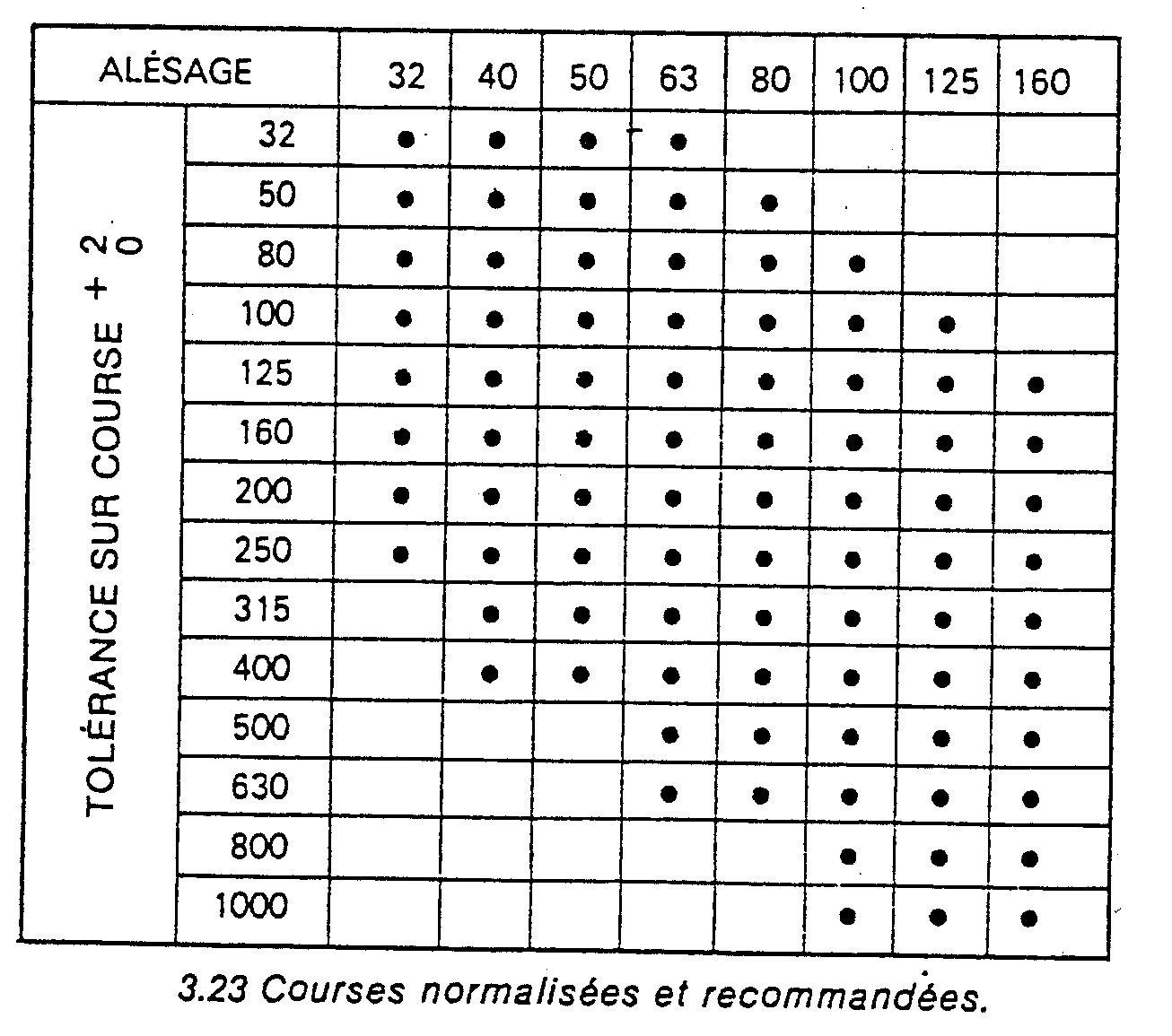 Application: palettiseur automatisé
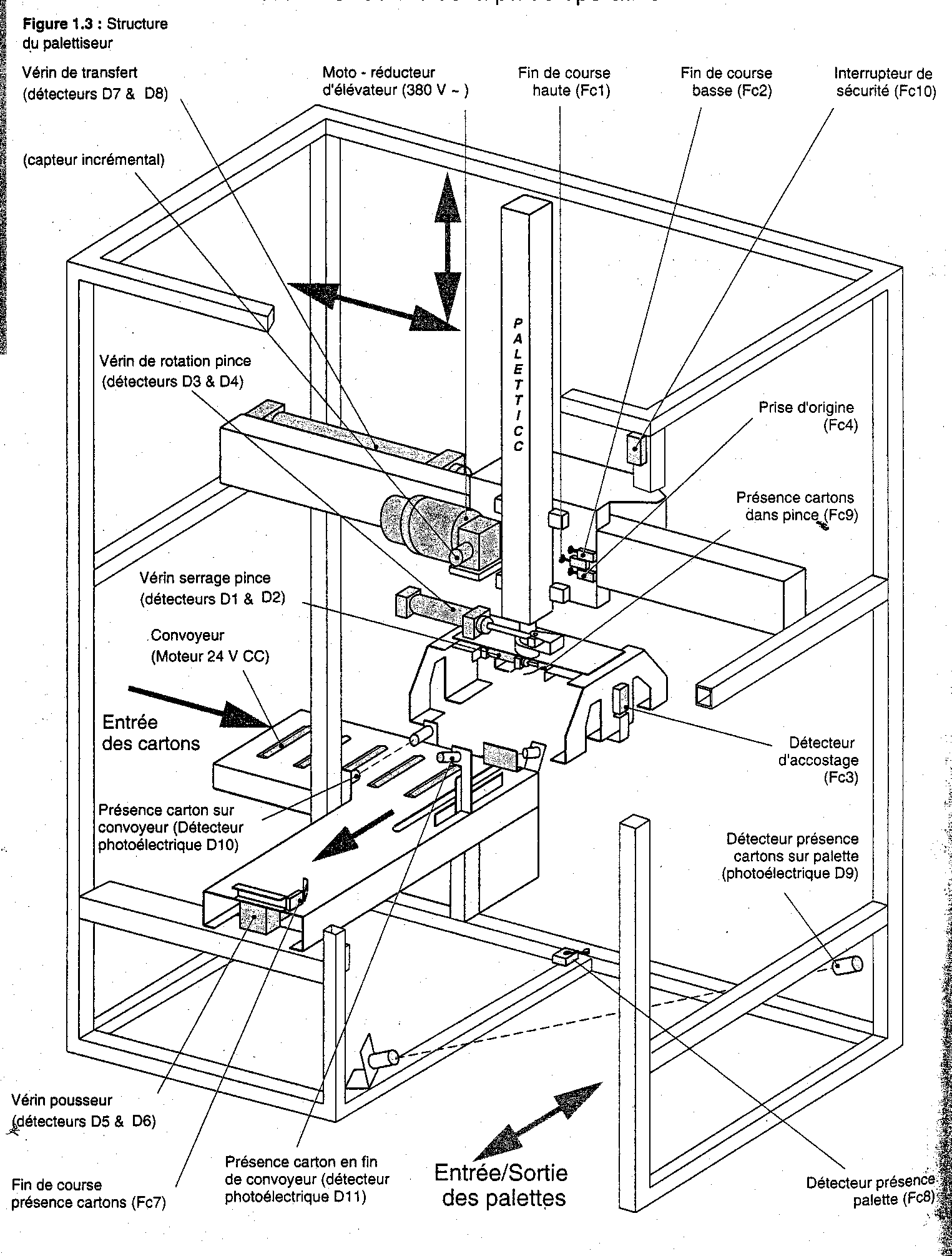 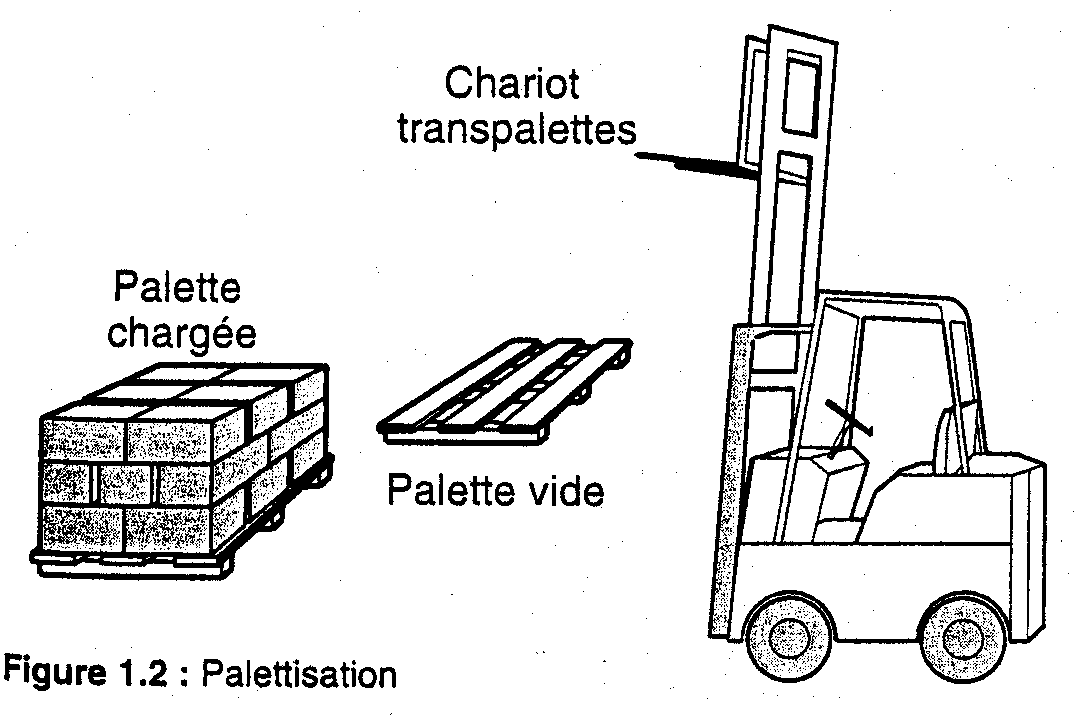 Application: palettiseur automatisé
 Elément mobile
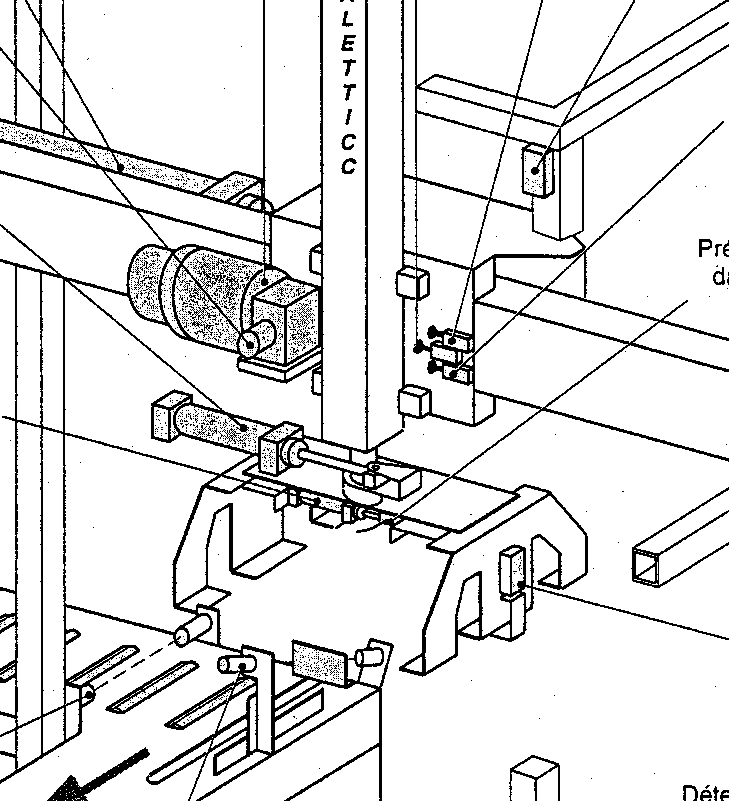 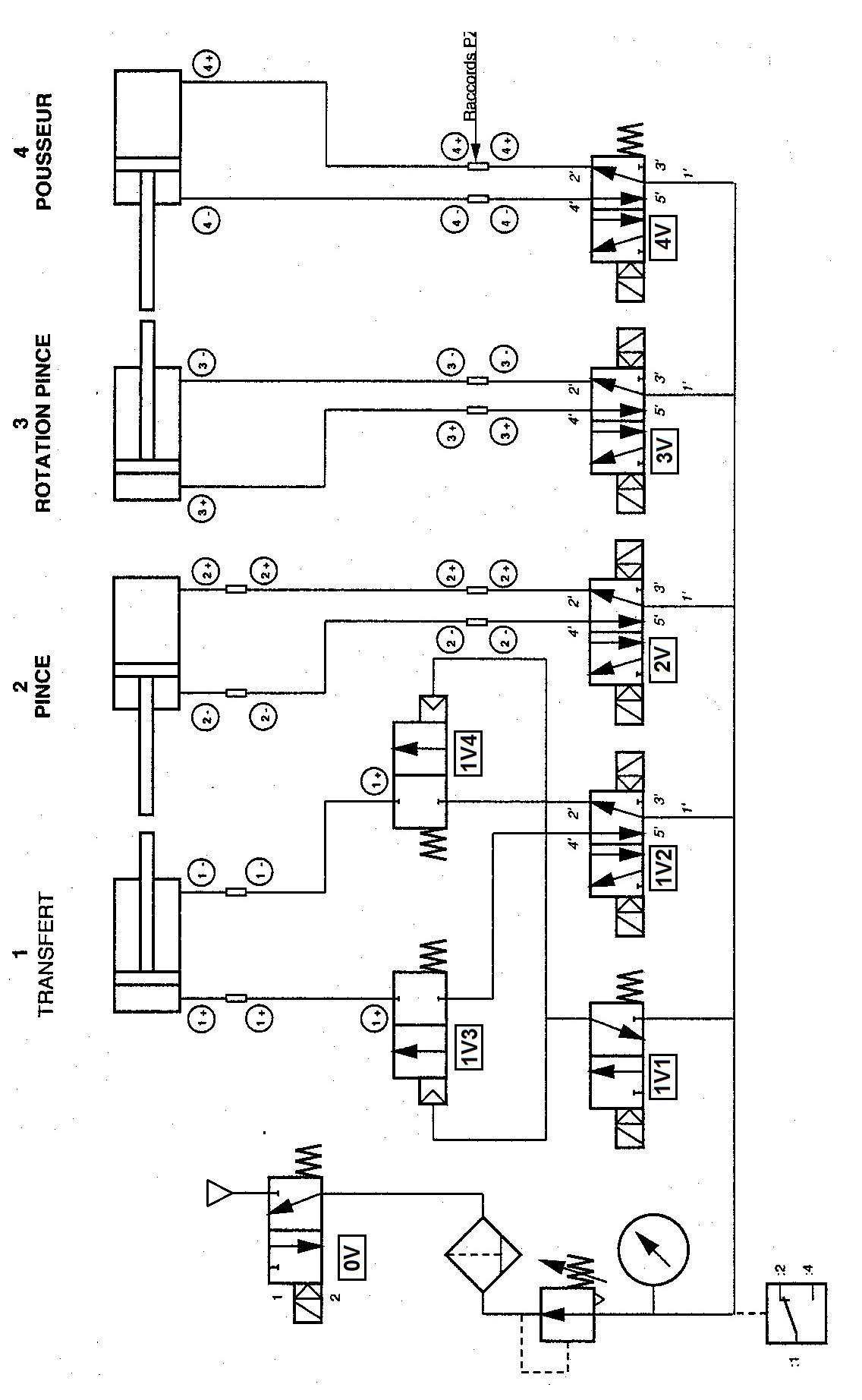 Application: palettiseur automatisé
 Circuit de puissance pneumatique
Application: palettiseur automatisé
 Mécanisme de blocage du vérin de transfert
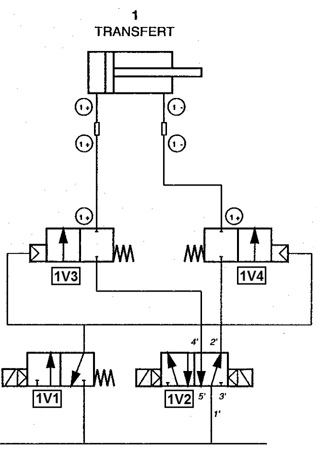 REPERAGE NORMALISE DES COMPOSANTS PNEUMATIQUES (NORME ISO 1219-2)
. . .   -   . . .     . . .      . . .
N0 de groupe fonctionnel
Numéro de circuit
Code composant
Pompes et compresseurs : P
Actionneurs : A
Moteurs d’entraînement : M
Capteurs : S
Distributeurs : V
N0 de composant
REPERAGE NORMALISE (NORME ISO 1219-2)
 Exemple de repérage
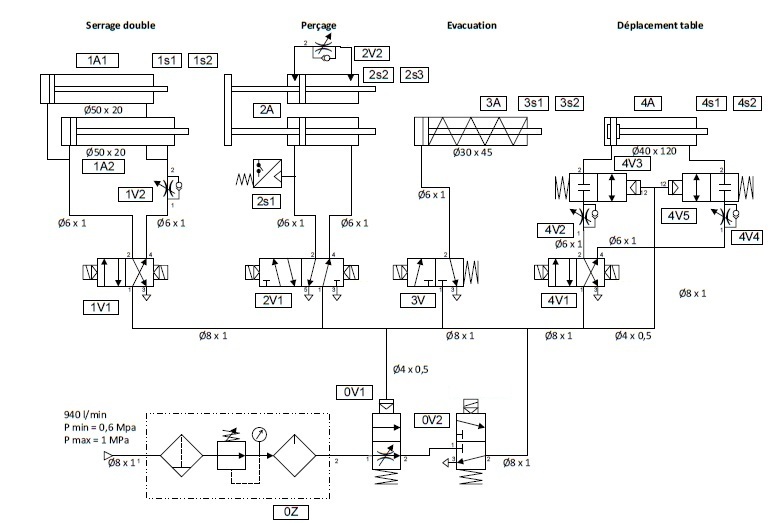